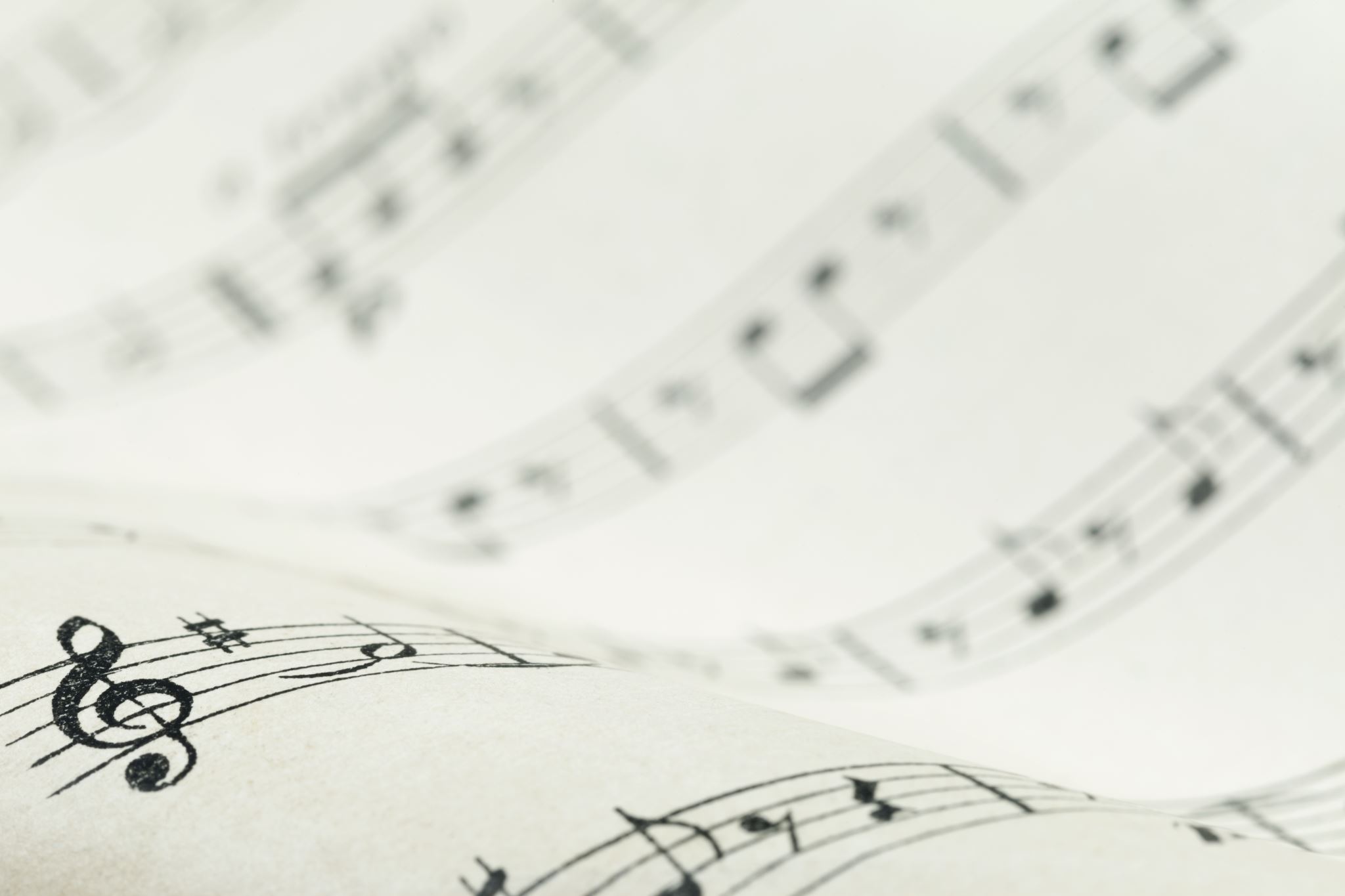 Why Choose GCSE Music?
What do we study?
Personal attributes  & How can it help me?
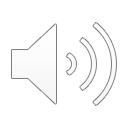 What do we Study
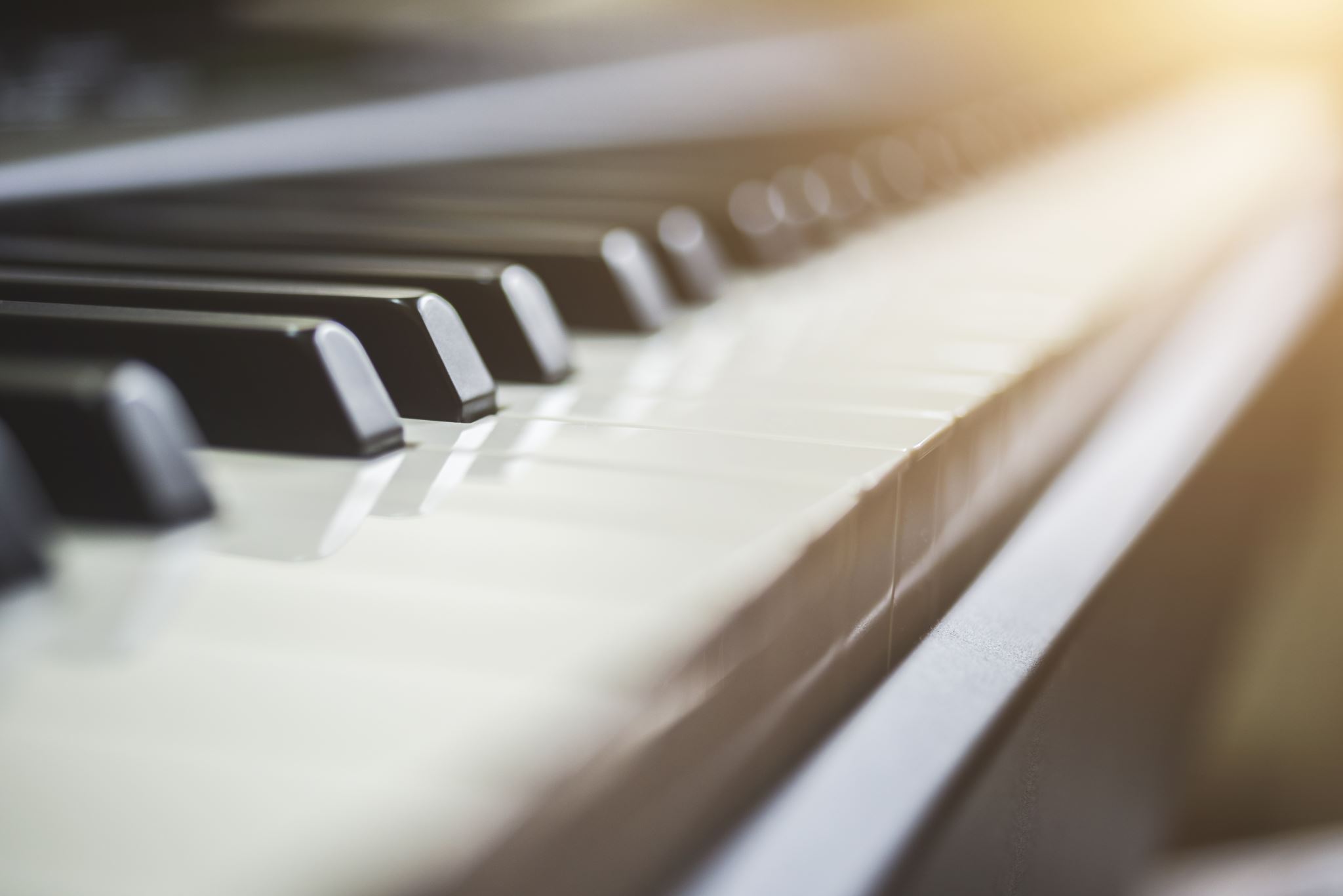 The course covers a range of skills including:
Performing: as a soloist and as part of an ensemble (30%)
Composing: this might be to a particular brief or in a particular style but will enable the student to explore their creativity and musical style(30%)
Listening: the ability to critically appreciate and respond to music as well as analyse its structure and recognise musical devices. (40%)
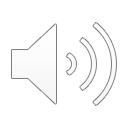 Personal Attributes?You do need to be able to sing or play an instrument.  If you do not already play you must be keen to learn one.  The department provides instrument/vocal lessons on a range of instruments which you must attend
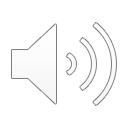 How will music help me in the future?
You may choose to continue with music, by studying A level.  But equally, you might want to study other subjects. Either way, choosing music at GCSE will have benefitted you because of its many transferable skills.

GCSE Music will show employers you have a wide range of interests and skills, as well as demonstrating that you have shown dedication and commitment to learning a musical instrument and to studying music.
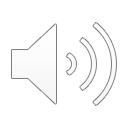 ’If you want to keep your brain engaged throughout the aging process, listening to or playing music is a great tool.  It provides a total brain workout” Research has shown that listening to music can reduce anxiety, blood pressure, and pain, as well as improve sleep quality, mood, and mental alertness, and memory.
Finally
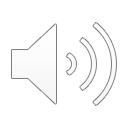